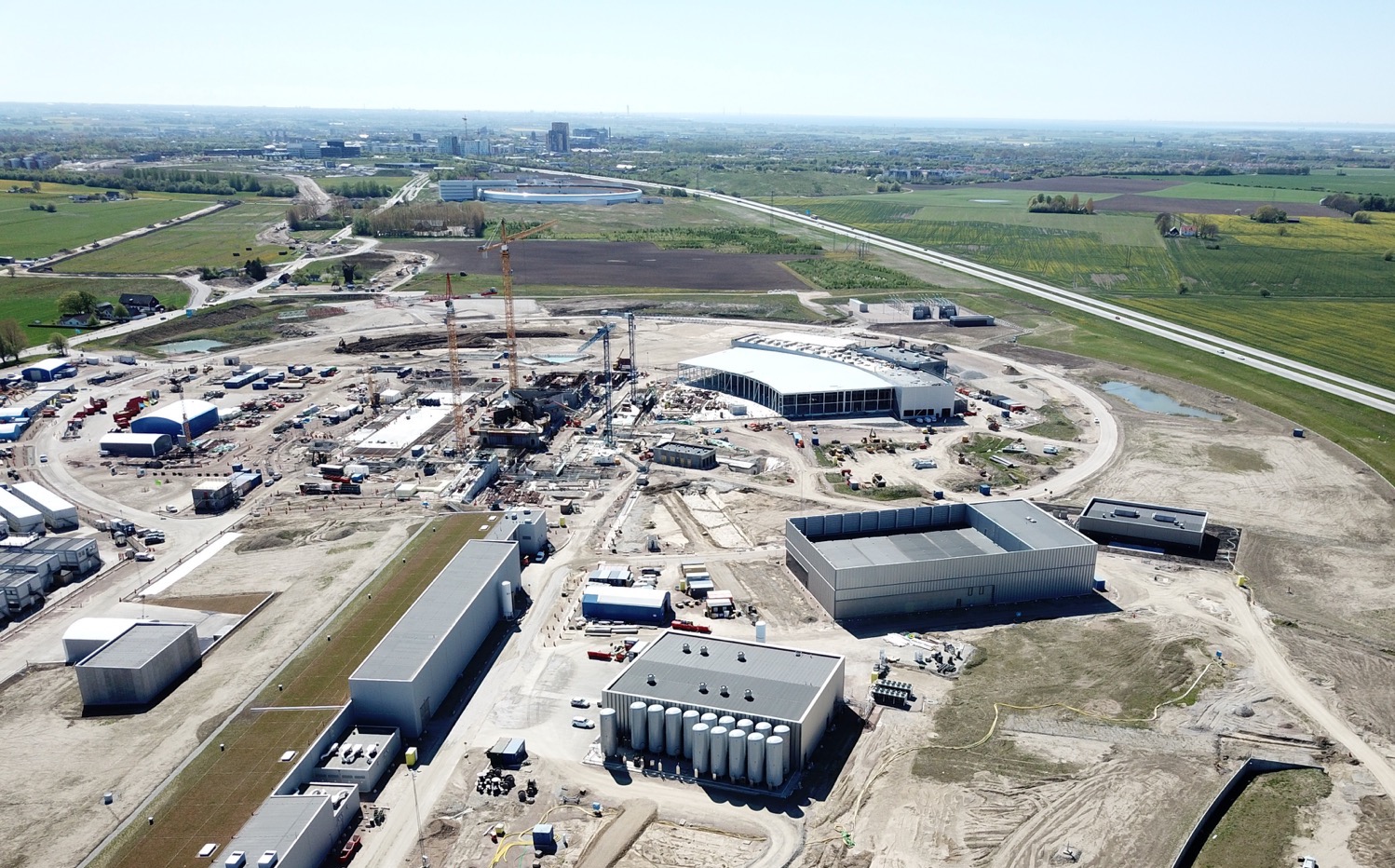 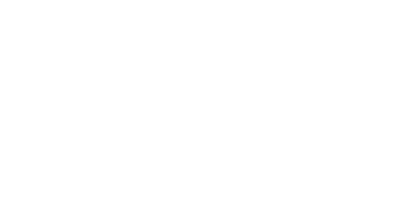 The European Spallation Source
John Womersley, Director General
August 2018
A European Flagship for Research and Innovation
Next-generation research infrastructure for world leading research in materials science, life sciences and engineering
intense beams of neutrons that will allow the structures of materials and molecules to be understood at the level of individual atoms
Will offer unique capabilities 10-20 times greater than the world’s current best
Key for advances in societally and economically relevant areas from energy storage and generation, to drug design and delivery, novel materials, and environment and heritage, all central to the sustainable development of society
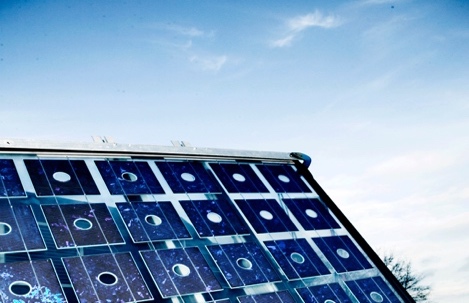 Energy
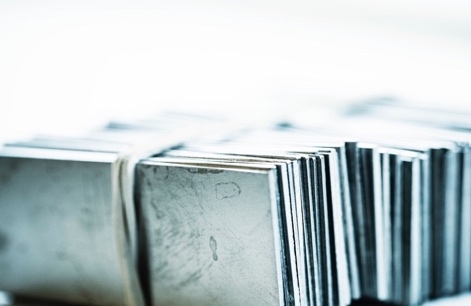 New Materials
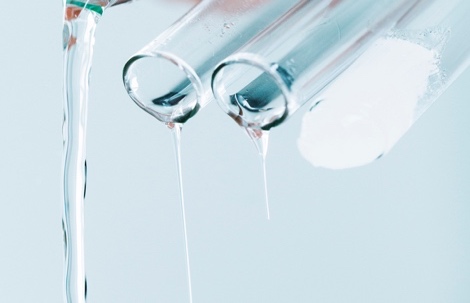 Healthcare
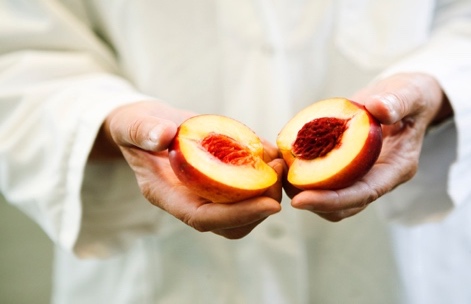 Food
Neutron science
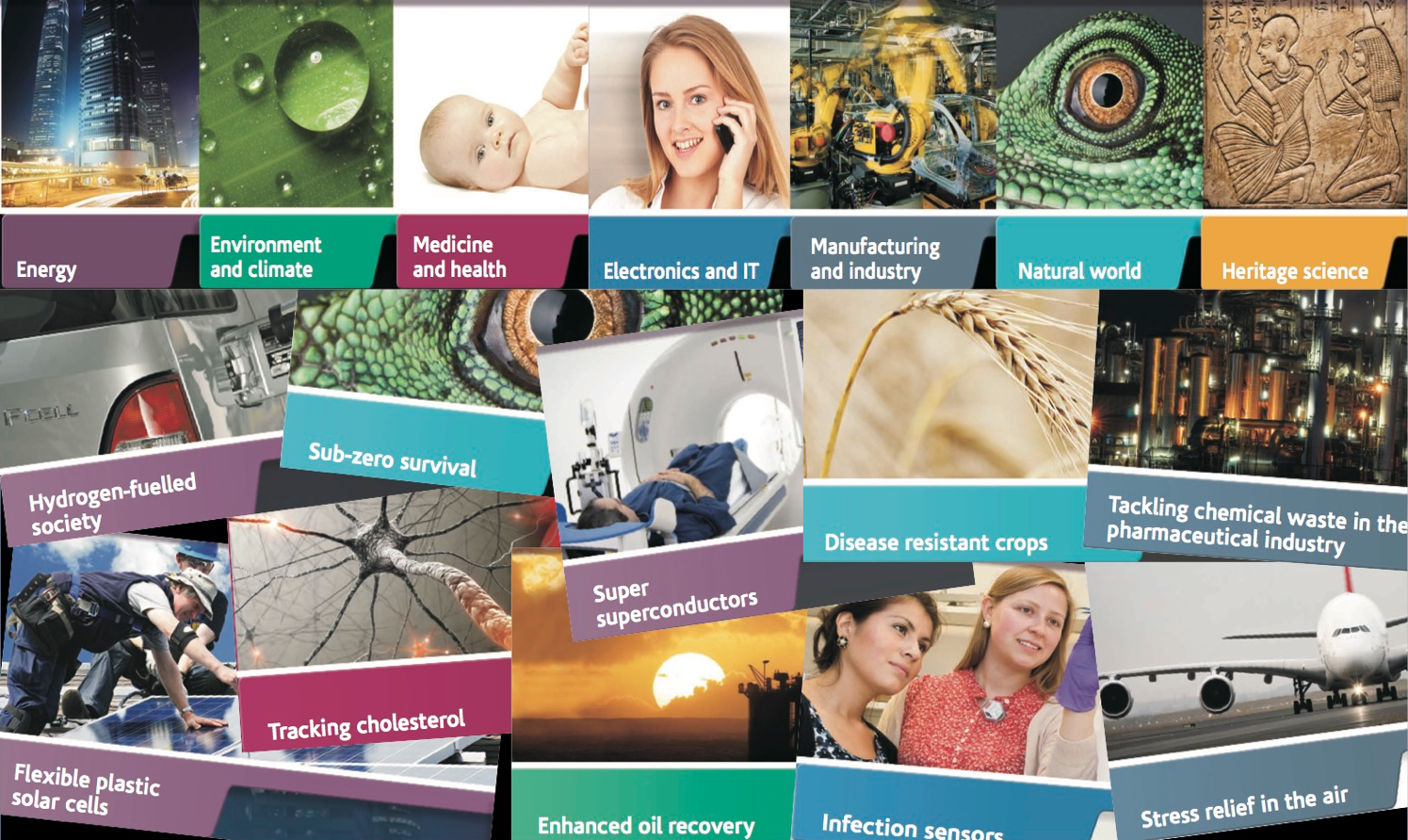 3
Effective thermal neutron flux 1015 n/cm2-s
ESS Vision: Build and operate the world’s most powerful neutron source
Reactor sources
Accelerator-driven sources
ESS
J-PARC
ISIS
ILL
FRM-II
NIST
LANSCE
CSNS
SNS
Year
4
How a spallation source works
instrument
neutrons
moderator
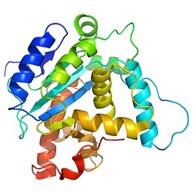 sample
proton accelerator
target
“spallation” is the process that releases neutrons from the target nuclei
5
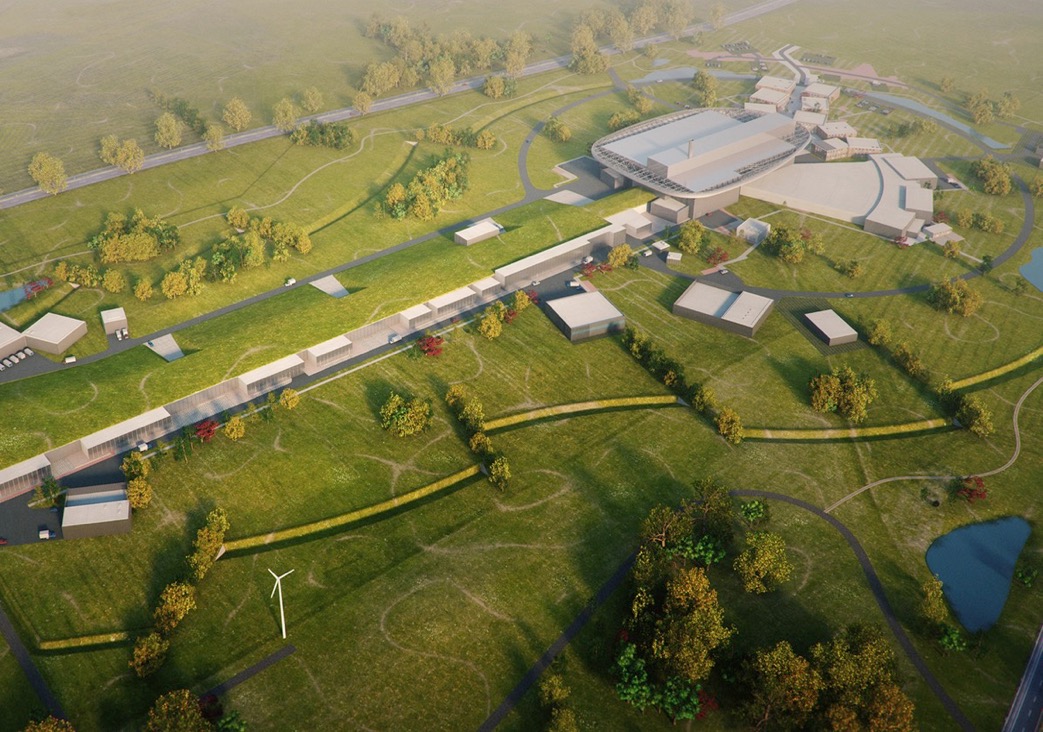 Neutron Production Target
with innovative flat moderator design
Experiments
Superconducting Proton Accelerator
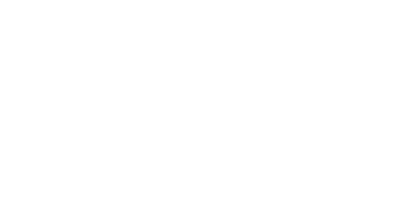 6
Vision, Mission and Values
ESS Vision
Our vision is to build and operate the world’s most powerful neutron source, enabling scientific breakthroughs in research related to materials, energy, health and the environment, and addressing some of the most important societal challenges of our time.
Mission
To do this, we commit to deliver ESS as a facility that:
Is built safely, on time and on budget
Produces research outputs that are best-in-class both in terms of scientific quality and in terms of socioeconomic impact
Supports and develops its user community, fosters a scientific culture of excellence and acts as an international scientific hub
Operates safely, efficiently and economically, and responds to the needs of its stakeholders, its host states and member states
Develops innovative ways of working, new technologies, and upgrades to capabilities needed to remain at the cutting edge
Core Values
Excellence • Collaboration • Openness • Sustainability
7
Some numbers
1843 M€	construction cost
5 MW	world’s most powerful particle accelerator
		2MW at start of operation
15	experimental stations
20 ⨉	more sensitive on average than today’s best
		at 2MW 
 800	experiments per year
2023	first science for users
    13	ERIC member nations
Financing and In-Kind
The European Spallation Source ERIC established in 2015
Host Countries Sweden and Denmark 
  
	Construction	47.5%	Cash Investment ~ 97%
	Operations	15%	

Non Host Member Countries
    
	Construction	52.5%	In-kind Deliverables   ~ 70%
	Operations	85%

13 European Member Countries
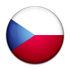 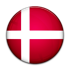 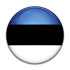 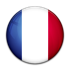 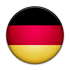 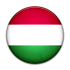 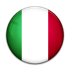 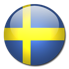 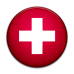 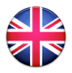 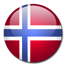 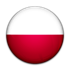 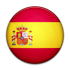 9
ESS In-kind Partners
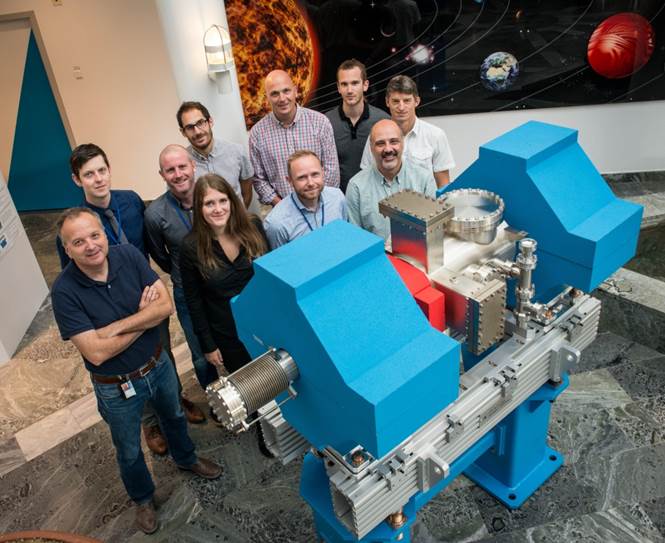 Aarhus University
Atomki - Institute for Nuclear Research
Bergen University
CEA Saclay, Paris
Centre for Energy Research, Budapest
Centre for Nuclear Research, Poland, (NCBJ)
CNR, Rome
CNRS Orsay, Paris
Cockcroft Institute, Daresbury
Elettra – Sincrotrone Trieste
ESS Bilbao
Forschungszentrum Jülich
Helmholtz-Zentrum Geesthacht
Huddersfield University
IFJ PAN, Krakow
INFN, Catania
INFN, Legnaro
INFN, Milan
Institute for Energy Research (IFE)
ISIS - Rutherford-Appleton Laboratory, Oxford
Laboratoire Léon Brilouin (LLB)
Lund University
Nuclear Physics Institute of the ASCR
Oslo University
Paul Scherrer Institute (PSI)
Polish Electronic Group  (PEG)
Roskilde University
Tallinn Technical University
Technical University of Denmark (DTU)
Technical University Munich (TUM)
Science and Technology Facilities Council 
University of Copenhagen (KU)
University of Tartu
Uppsala University
Wigner Research Centre for Physics
Wroclaw University of Technology
Warsaw University of Technology
Zurich University of Applied Sciences (ZHAW)
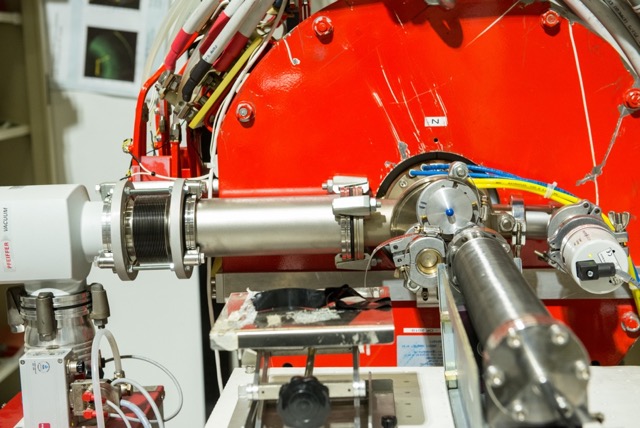 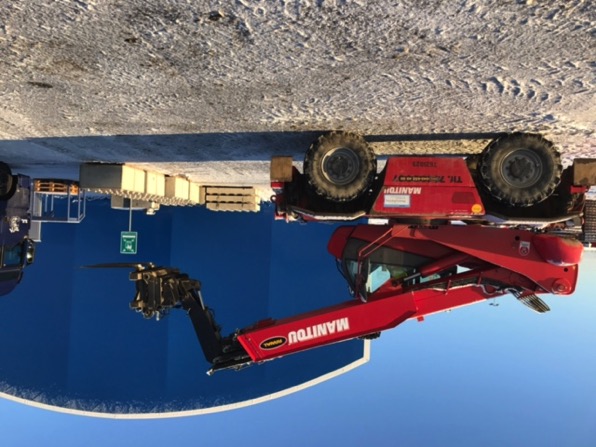 10
Organisation and People
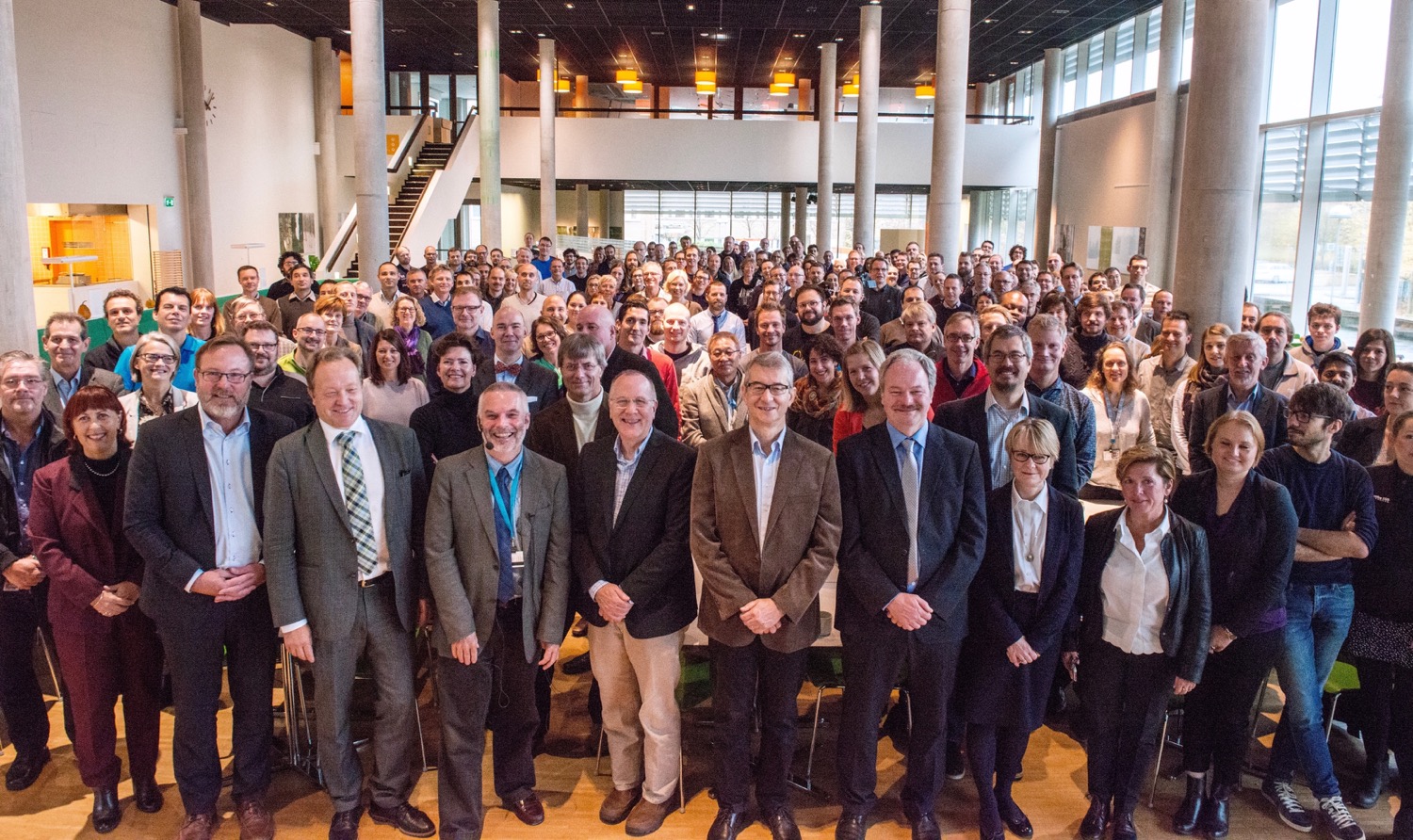 447
Employees
50
Nationalities
~ 100
Collaborating Institutions
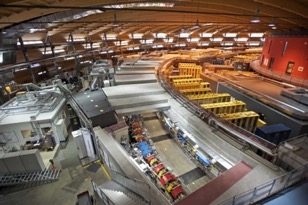 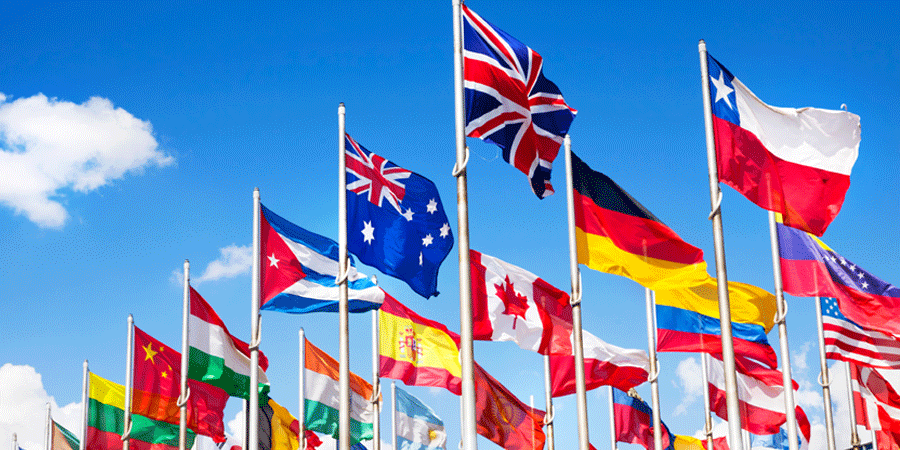 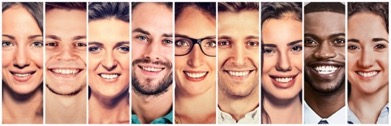 11
[Speaker Notes: Updated September 2017]
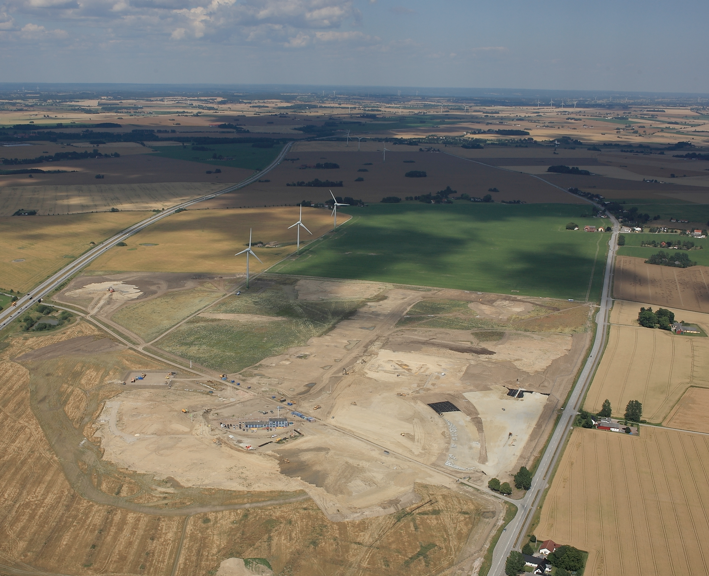 Civil Construction Groundbreaking
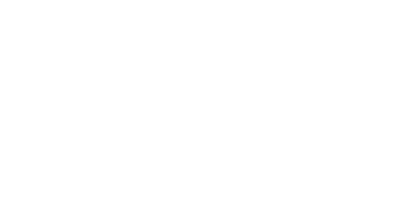 September  2014
12
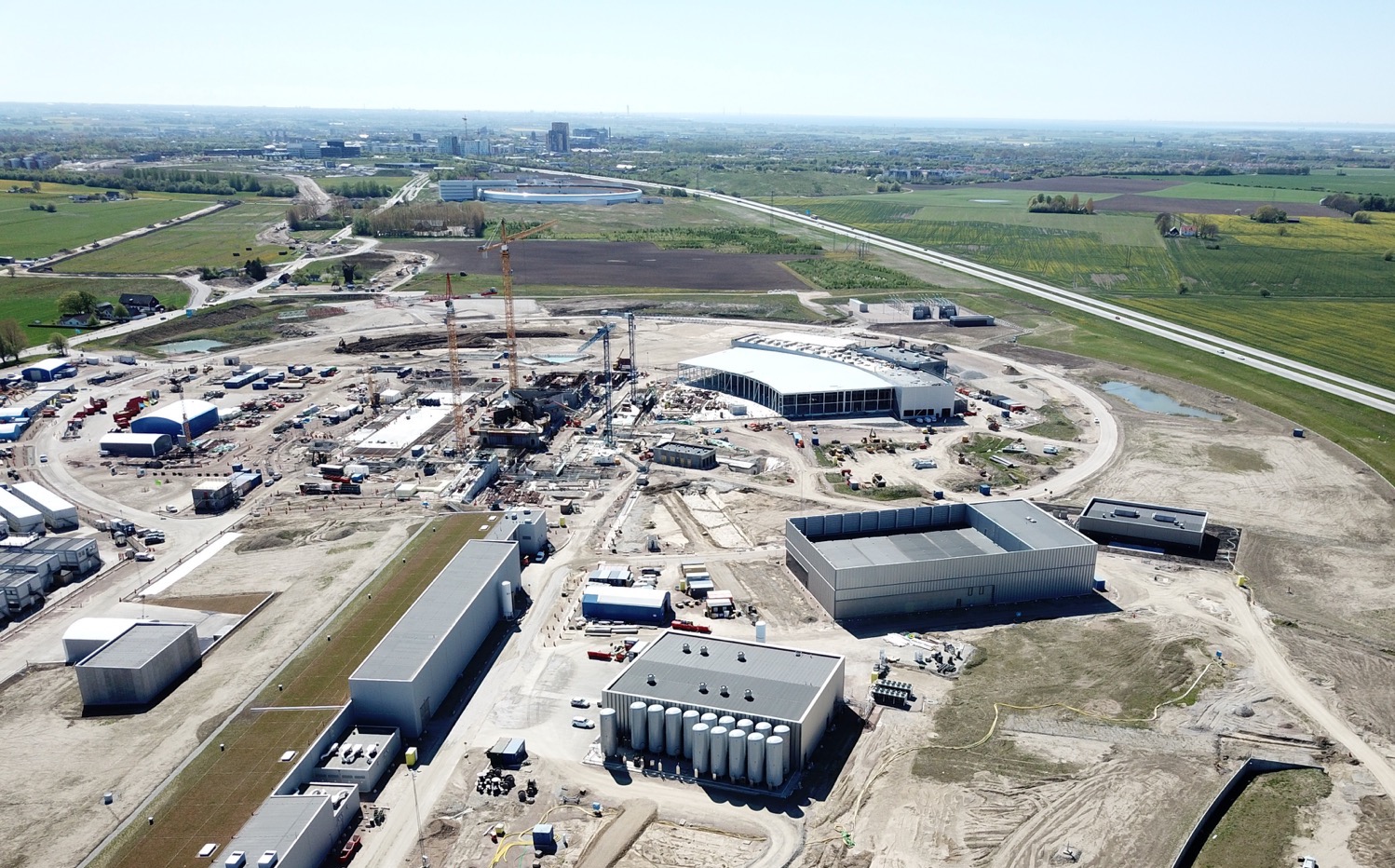 ESS is close to 50% complete
2018 is the peak of construction activity
First buildings have been handed over
In-kind deliveries of high tech equipment arriving
All our staff moved out to site in June this year
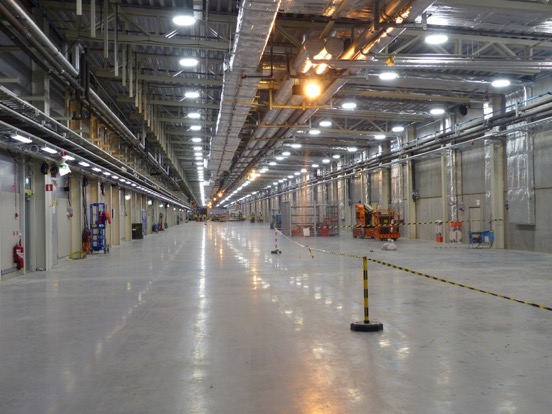 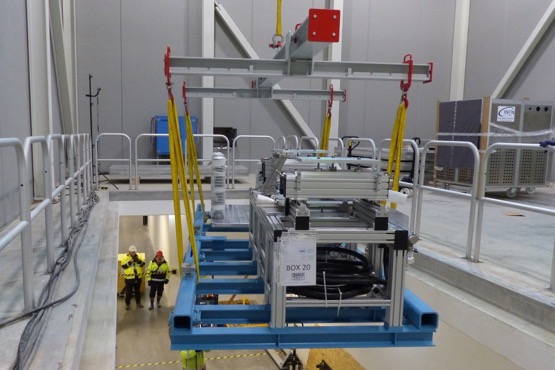 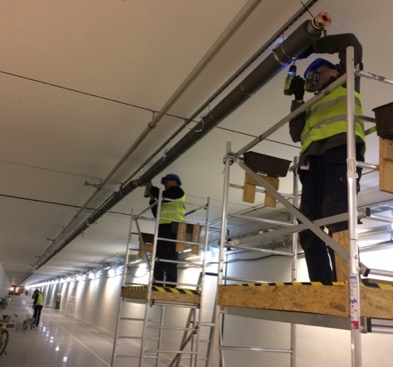 14
Accelerator & Klystron Gallery
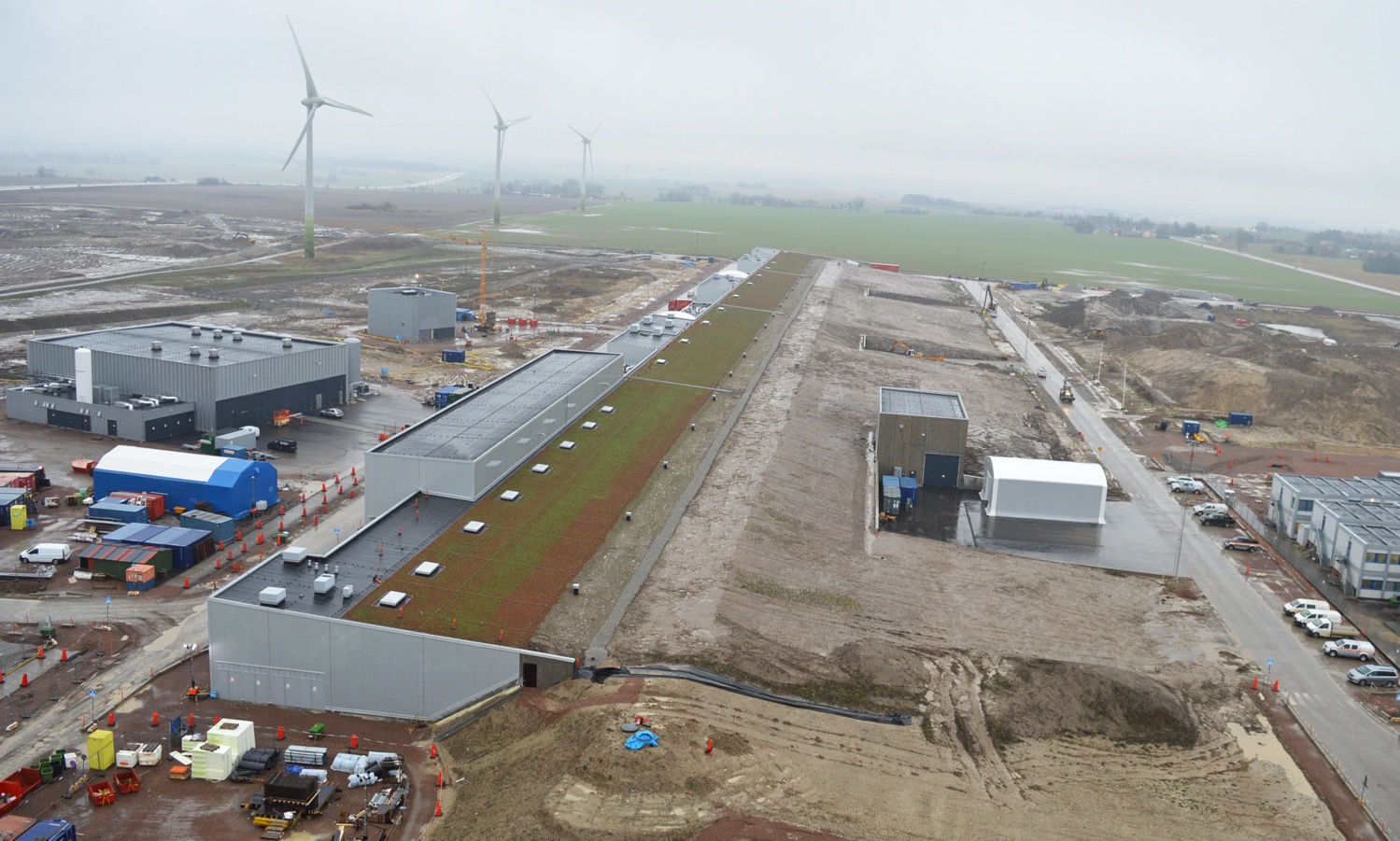 15
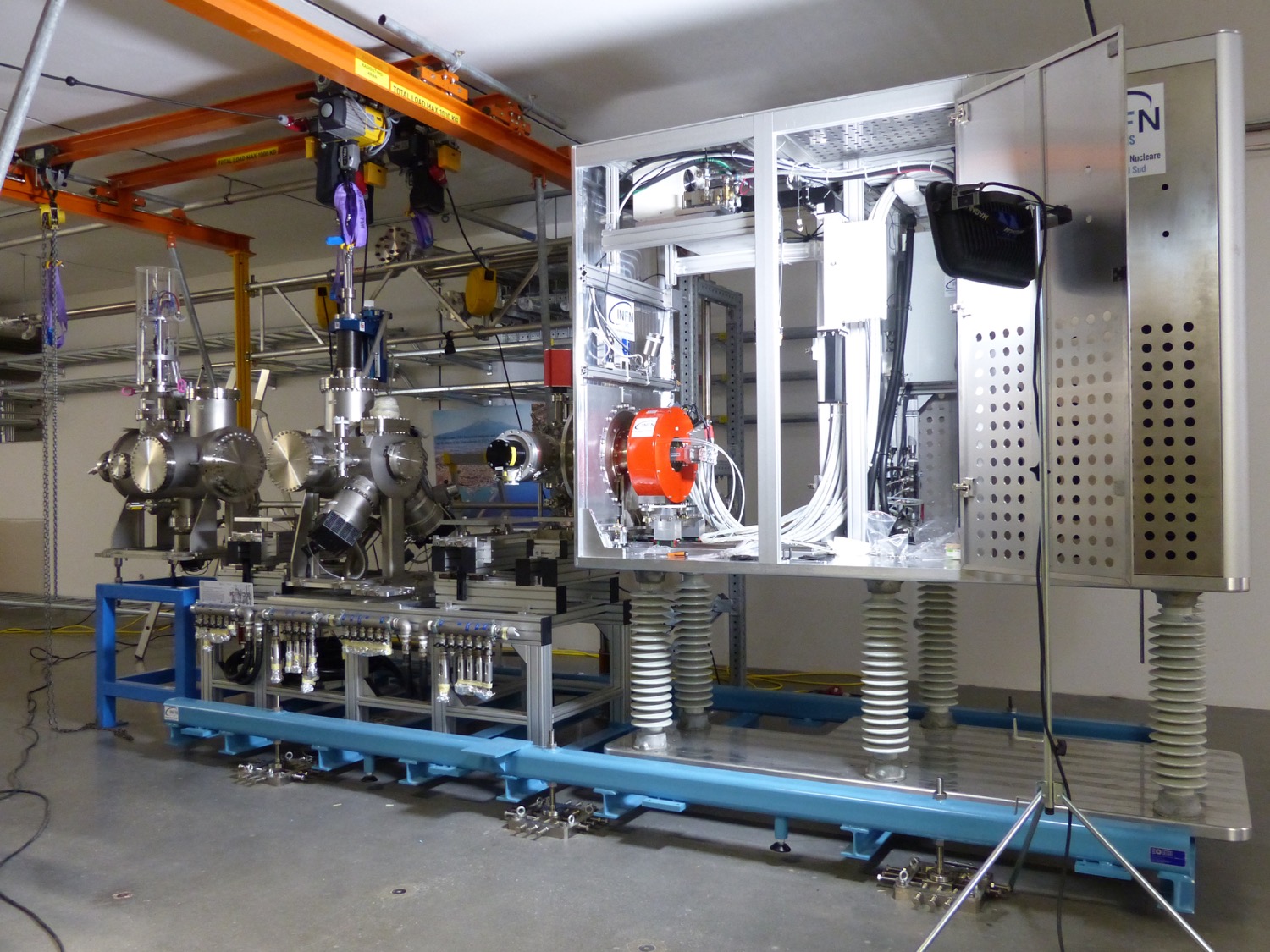 Ion source & LEBT installation
16
CEA – MB  Prototype Cryomodule
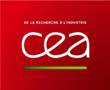 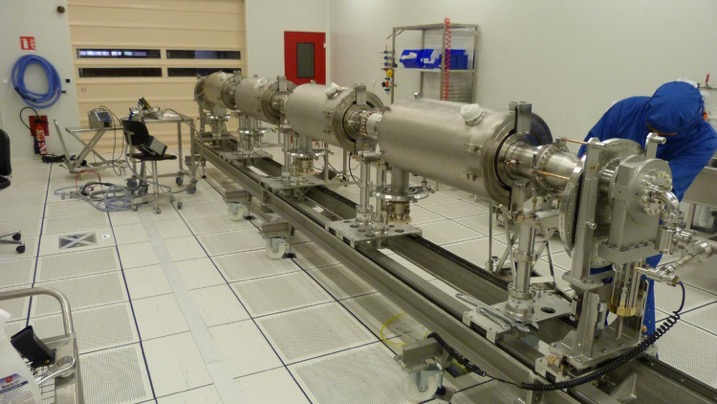 March 2017
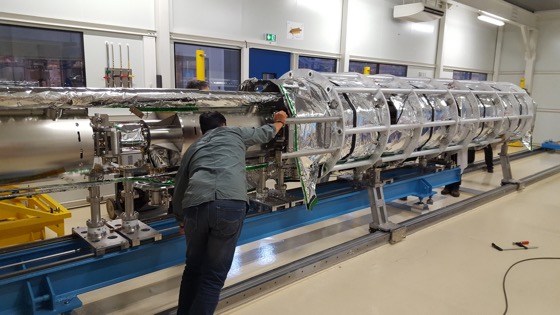 May 2017
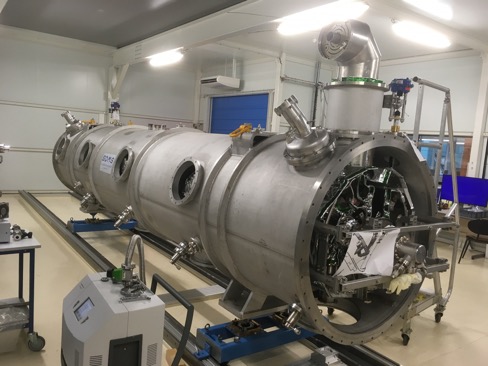 July 2017
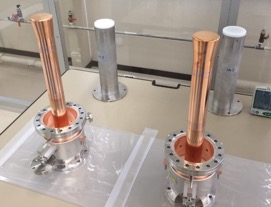 Assembly in ISO4 CEA CR
4 medium β  6 cell elliptical SRF cavities (1 LASA/3 CEA)
Cooldown at CEA test stand in Sept 2017
No RF operation due to accidental rupture of coupler ceramic
10 couplers at nominal specs
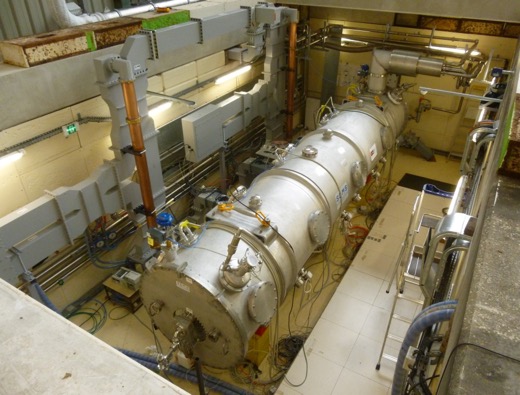 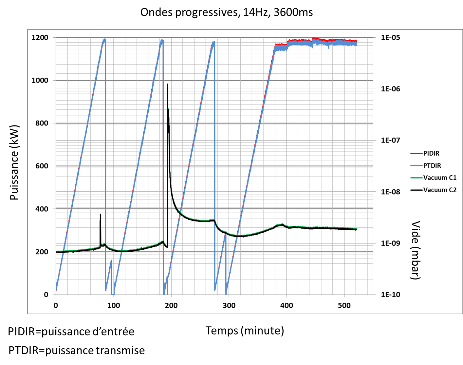 17
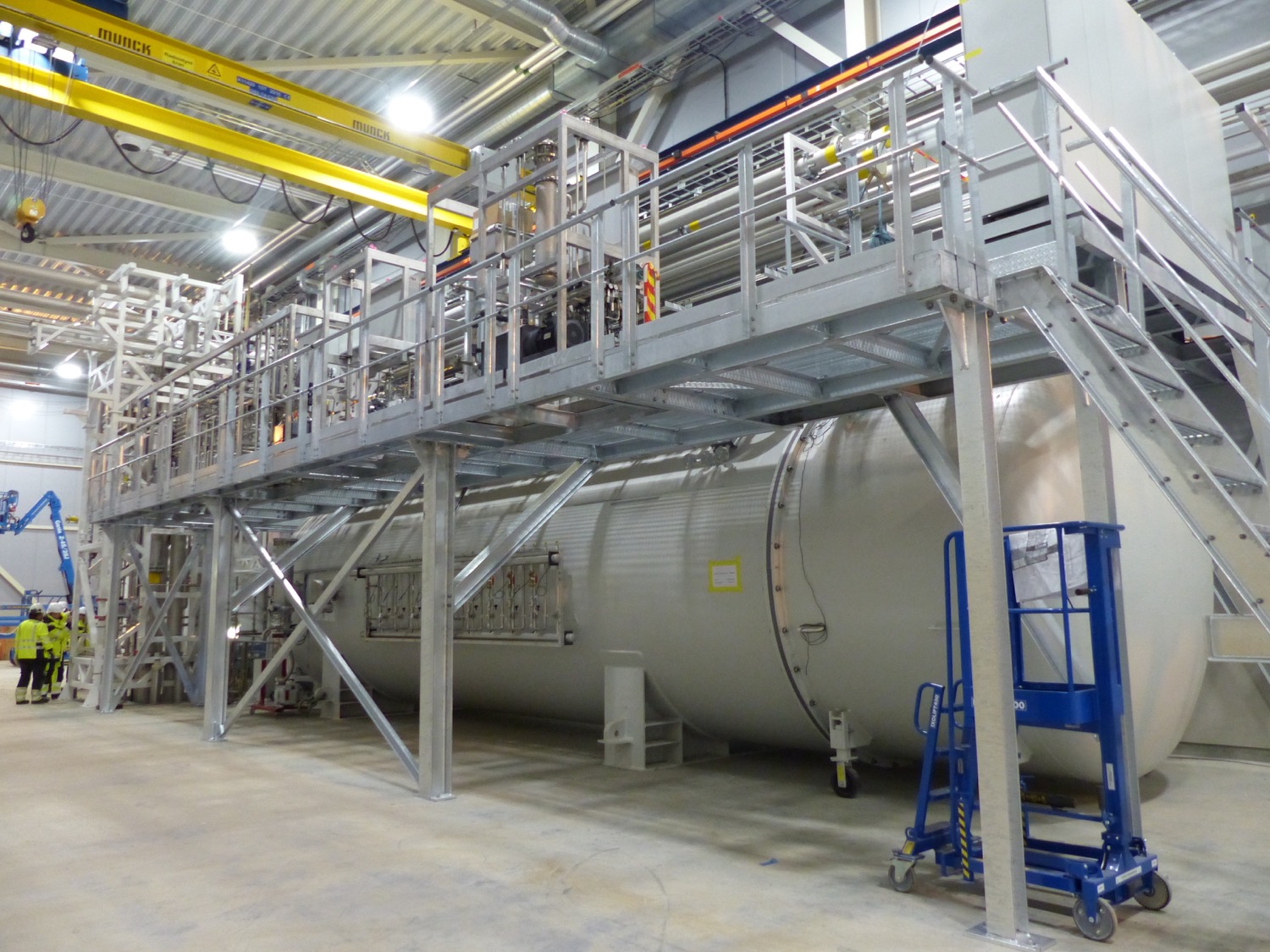 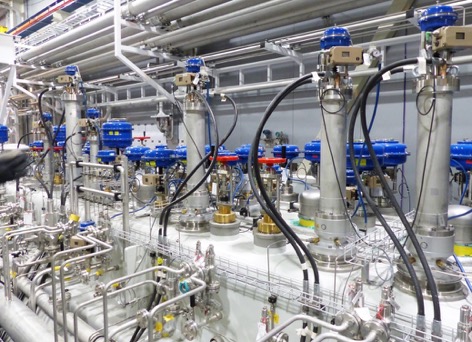 ESS is now producing liquid helium
Klystron GalleryColdbox
18
15 experimental stations (“instruments”)
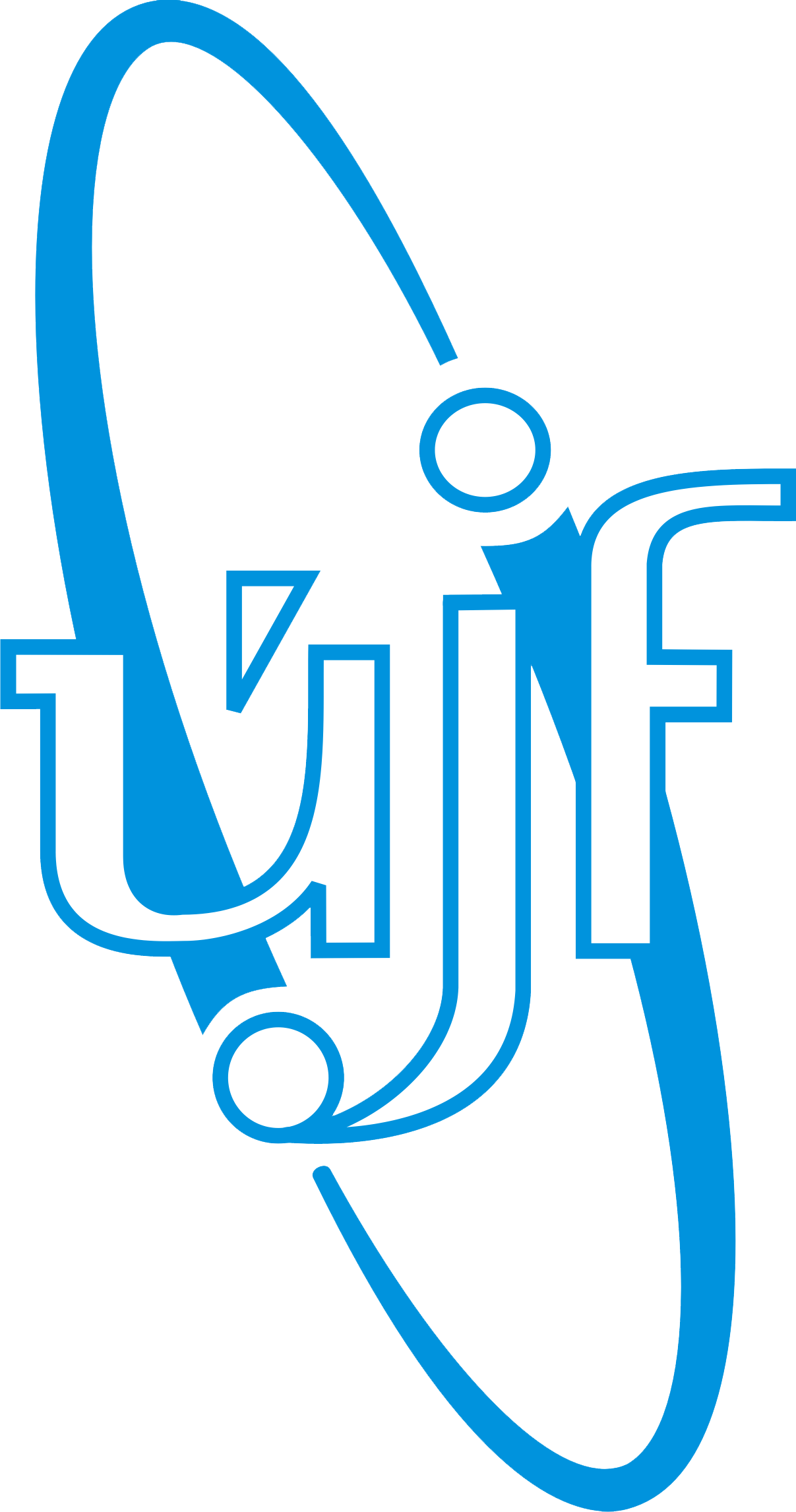 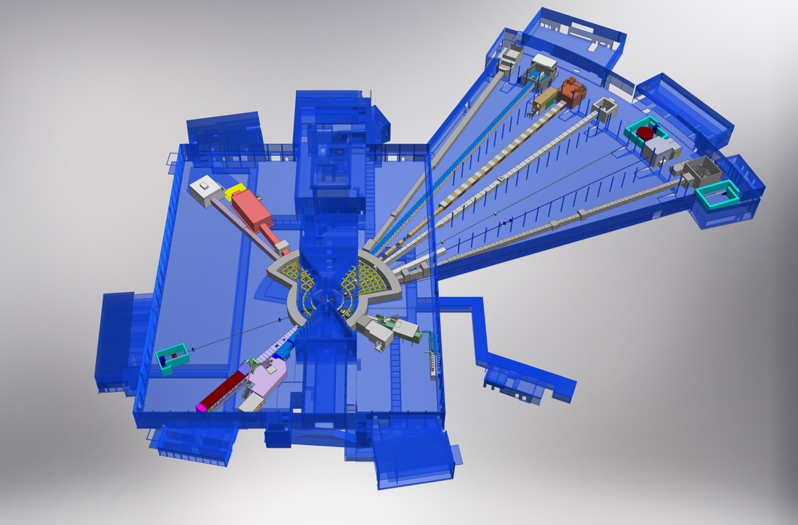 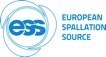 ESS Lead Partners for instrument construction
Nuclear Physics Institute
+
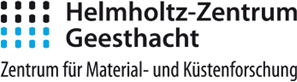 BEER
NMX
+
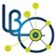 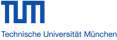 C-SPEC
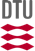 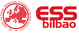 BIFROST
MIRACLES
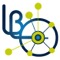 MAGIC
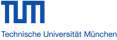 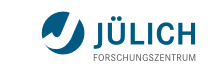 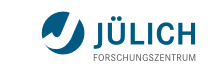 T-REX
ODIN
HEIMDAL
DREAM
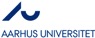 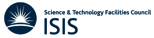 LoKI
VESPA
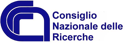 FREIA
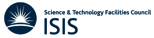 SKADI
ESTIA
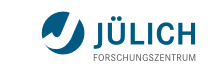 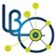 +
ESS In-Kind Partners also collaborate on sample environment, data management systems etc.
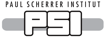 19
ESS Instrument Layout (December 2016)
Data Management and Software CentreCOBIS, Copenhagen University North Campus
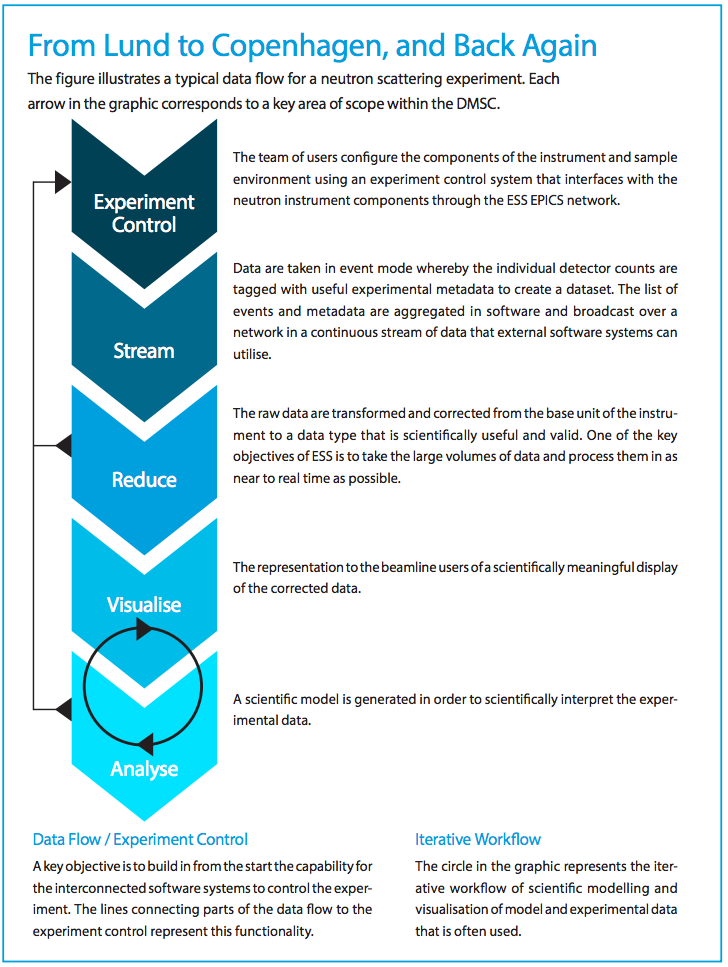 Provide world leading scientific software and scientific computing support for neutron scattering at ESS

Scientific Software 
ESS experiment control system, Data acquisition, Data correction software, visualization, and software to model and analyze experimental data sets.
Data center operations
Store and catalogue ESS datasets, provide ESS users remote access to their data, computing for live data correction, and analysis software during and after experiments.
User support 
Support ESS users with data treatment and analysis.
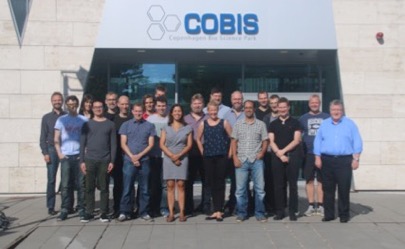 20
SPACE Building:   Reception, exhibition space, guest house for MAX IV and ESS (~100 rooms), office and meeting space, restaurant
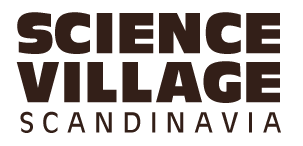 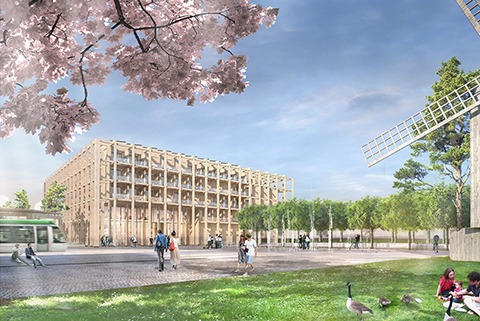 Modelled on the Harwell Campus
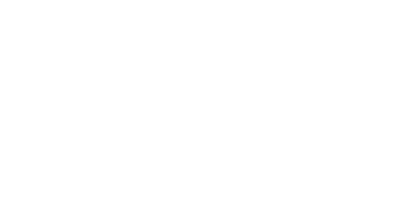 Swedish Government approval
August 2018
Tramway from Lund C station
21
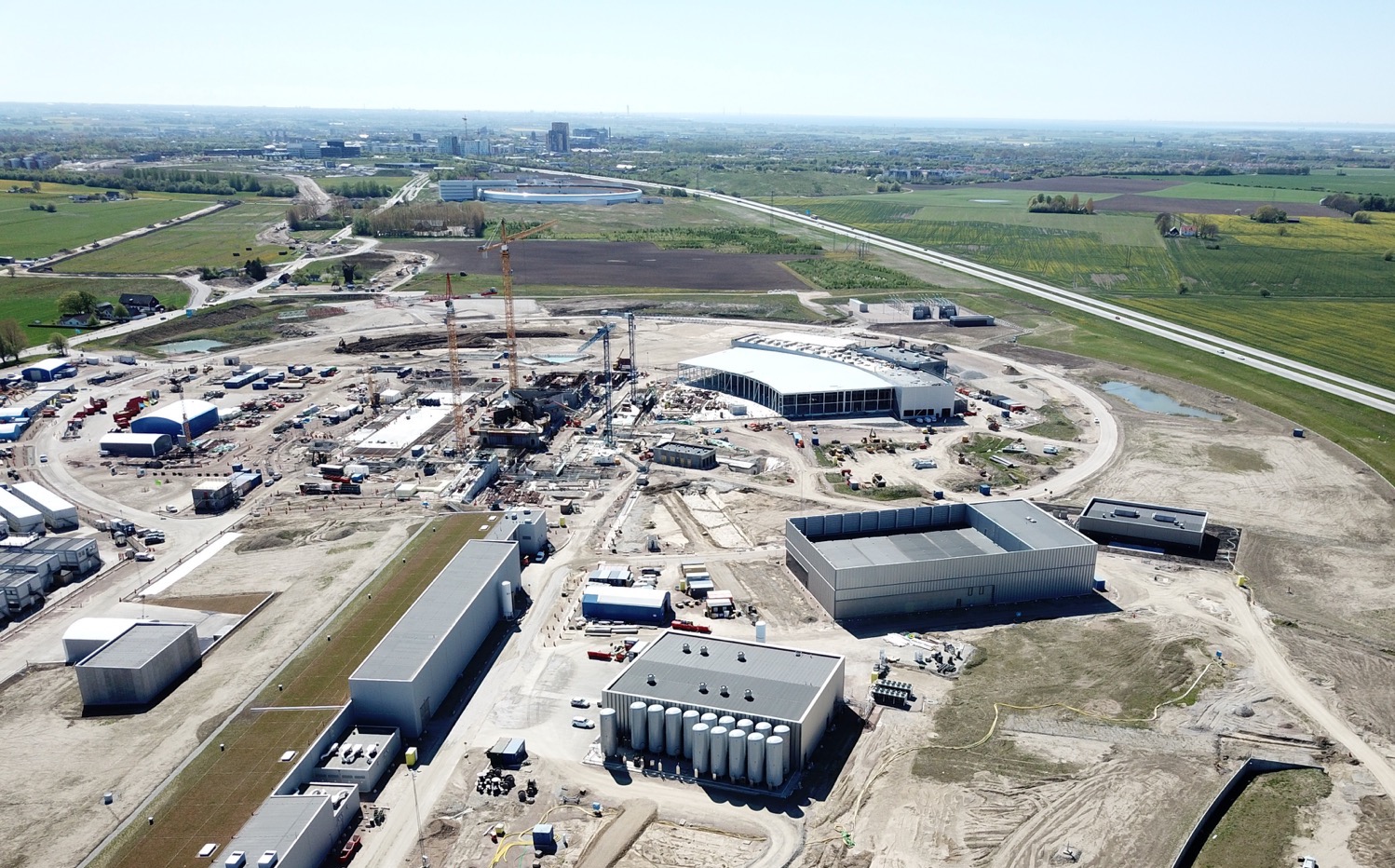 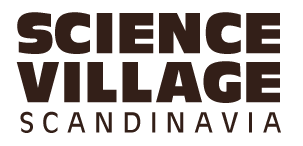 Journey to deliver the world’s leading facility for research using neutrons
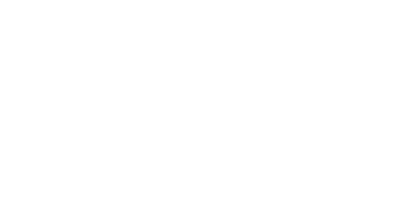 2025
ESS Construction Phase Complete
2014
Construction Starts on Green Field Site
2023
ESS Starts
User Program
2009
Decision to Site ESS in Lund
2019
Start of Initial Operations Phase
2012
ESS Design Update Phase Complete
2003
European Design of ESS Completed
23
ESS shows how particle accelerator technology helps to address pressing issues for the planet and society
energy and the environment
health
future economic competitiveness
24
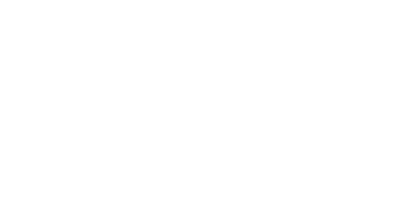 Thank you!
@johnwomersley         @essneutron          europeanspallationsource.se